Řecké svátky v průběhu roku
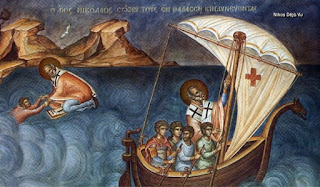 Νιcole Votavová Sumelidisová
1
Ústav klasických studií
pravoslavná / ortodoxní / východní křesťanská církev
ὀρθός „přímý, pravý, správný“   +    δόξα „sláva, názor, učení“
  
církevní schisma (1054), 4. křížová výprava (1204)
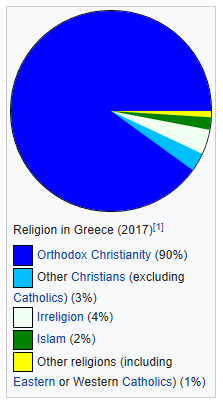 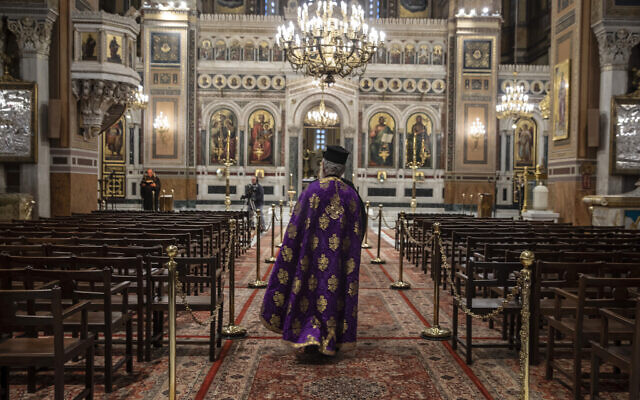 2
Ústav klasických studií
Αποκριά
Αποκριά < ἀποκρέα/ἀποκρέως 
 ἀπό „z, od“  +   κρέας „maso“   
Neděle celníka a farizeje: 
ο
3
Ústav klasických studií
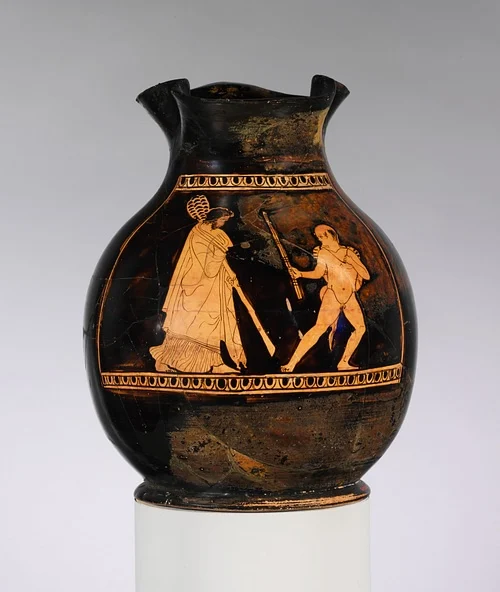 antické kořeny
  slavnosti spojené s kultem Dionýsa
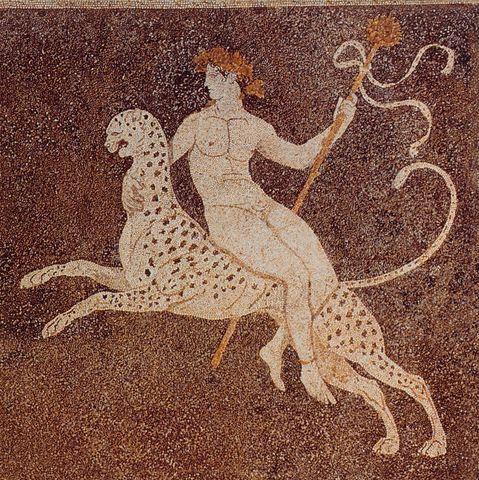 Ψυχοσάββατο      ψυχή  +   σάββατο
4
Ústav klasických studií
Αποκριά, γαϊτανάκι
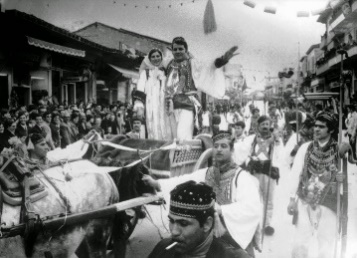 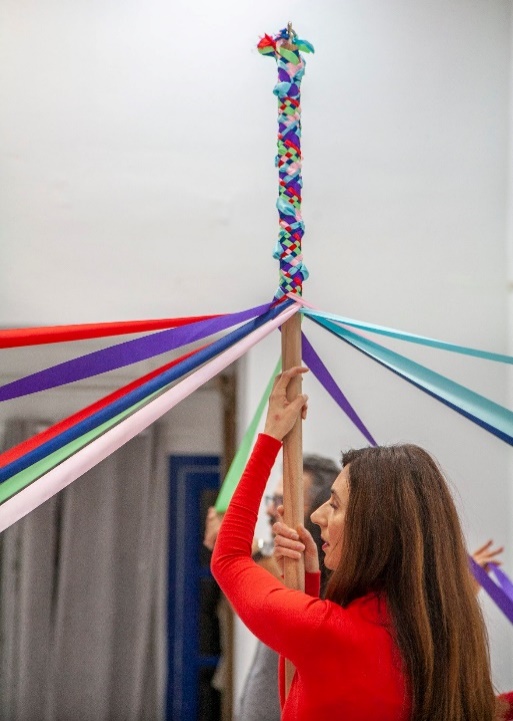 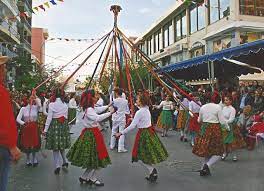 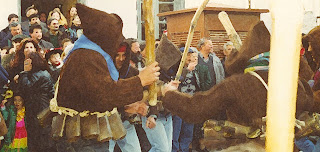 5
Zápatí prezentace
ΝΑΞΟΣ
https://www.youtube.com/watch?v=6wvPgP4chIY
Κarneval v Patře (západní Řecko)
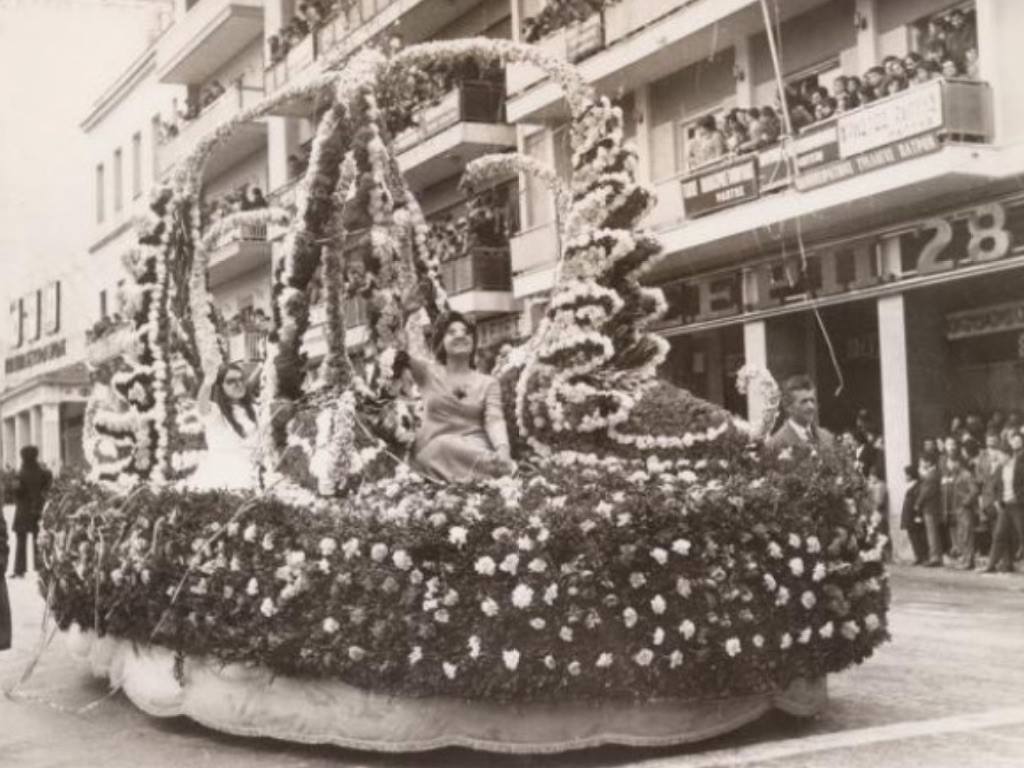 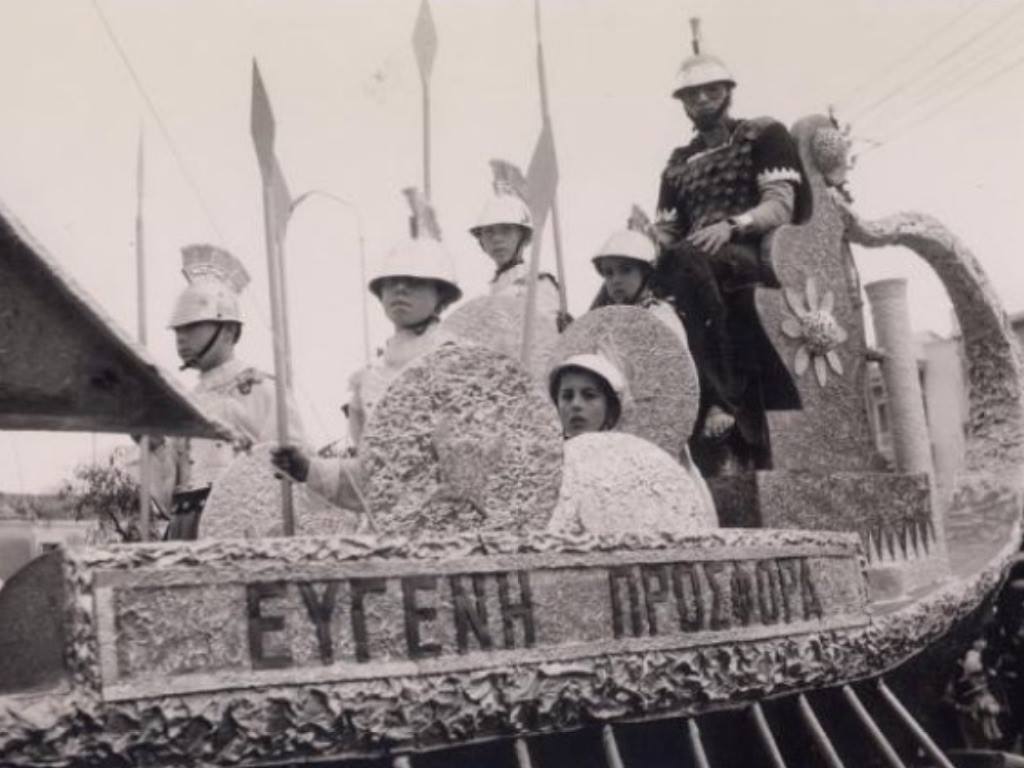 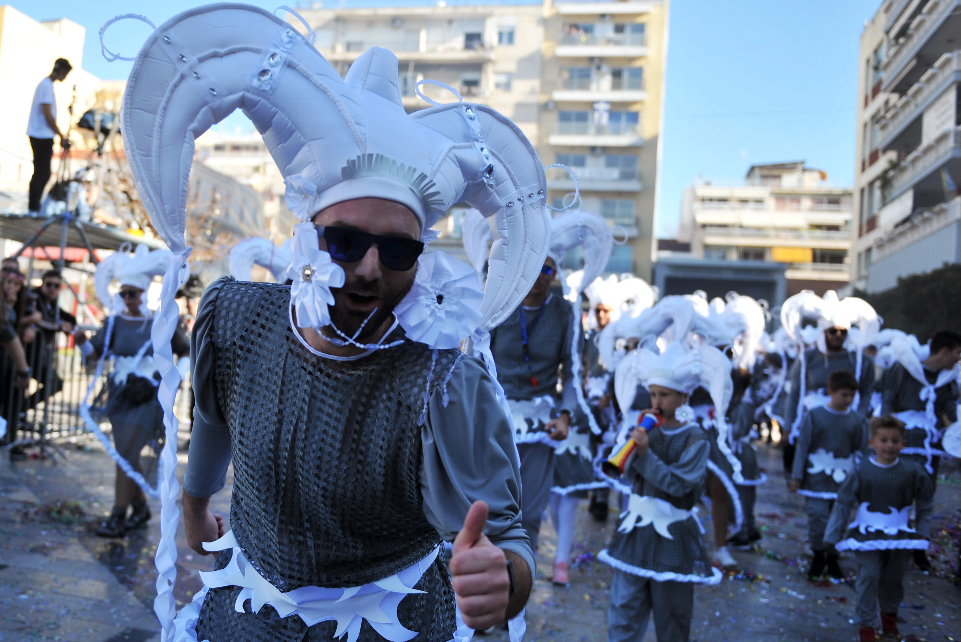 6
Ústav klasických studií
Κυρά Σαρακοστή / paní Sarakosti
μεγάλος < μέγας + (τεσ)αρακοστός
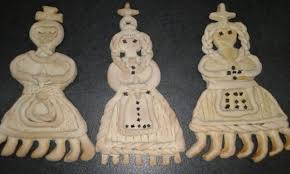 7
Zápatí prezentace
Σάββατο Λαζάρου / Lazarova sobota
Εις την πόλη Βηθανία, Μάρθα κλαίει και Μαρία, Λάζαρο τον αδερφό τους, τον γλυκύ και καρδιακό τους. Τον μοιρολογούν και κλαίνε, τον μοιρολογούν και λένε, τρεις ημέρες τον θρηνούσαν και τον εμοιρολογούσαν. Την ημέρα την τετάρτη, κίνησε ο Χριστός για να ’ρθει, και εβγήκεν η Μαρία, έξω από την Βηθανία. Και εμπρός Του γόνυ κλίνει, και τούς πόδας Του φιλήνει, αν εδώ ήσουν Χριστέ μου, δεν θ’ απέθνησκε ο αδελφός μου. Χαίρε πίστευε Μαρία, άγωμεν εις τα μνημεία, τότε ο Χριστός δακρύζει, και τον Άδη φοβερίζει. Άδη, Τάρταρε και Χάρο, Λάζαρο θε να σου πάρω, δεύρο έξω Λάζαρε μου, φίλε και αγαπητέ μου.
https://www.youtube.com/watch?v=6Jiu3RPxwzI&list=PLGvXpphM3V0kb68IBFnHh0520hfsJe8uT&index=4
8
Ústav klasických studií
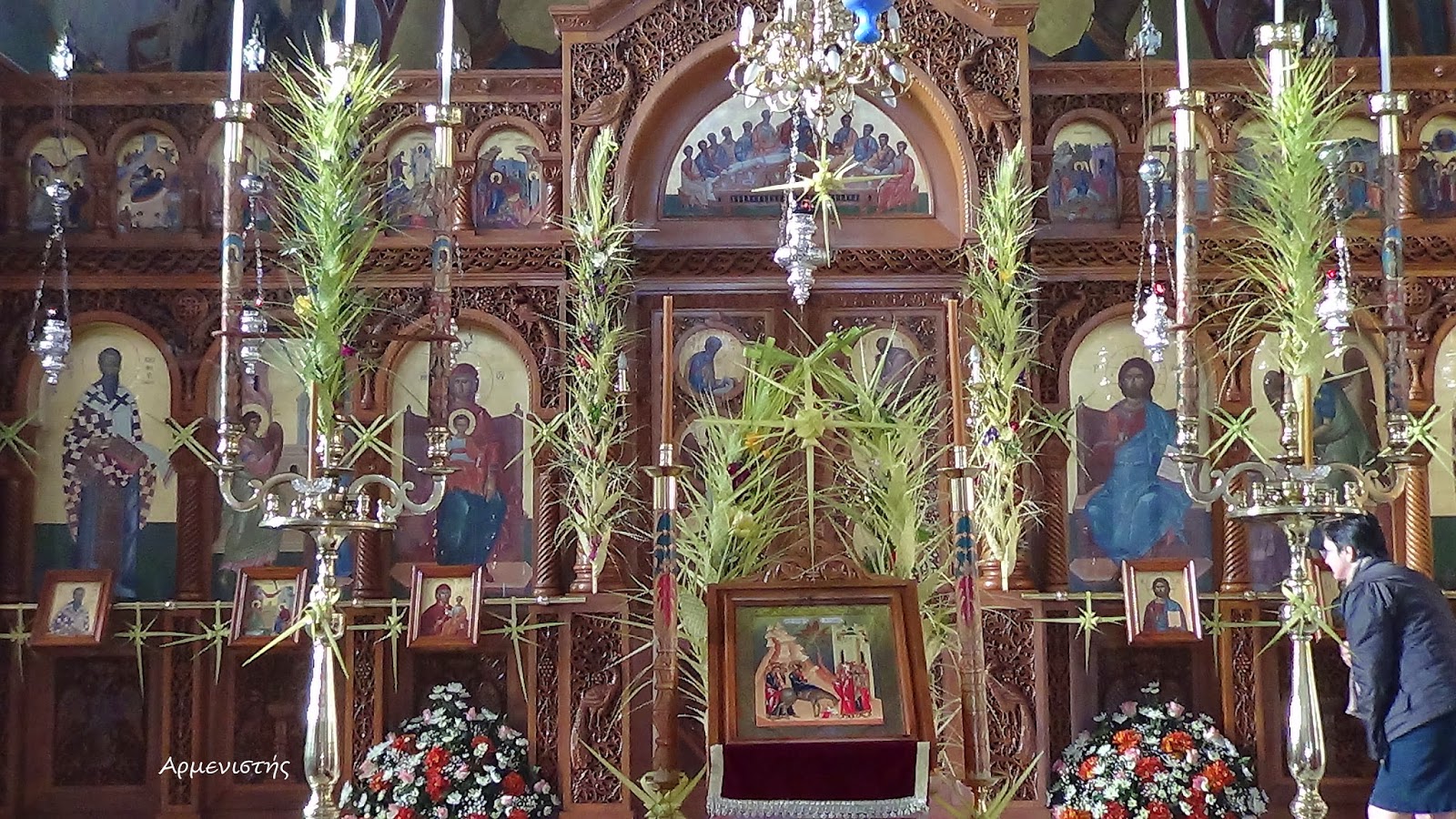 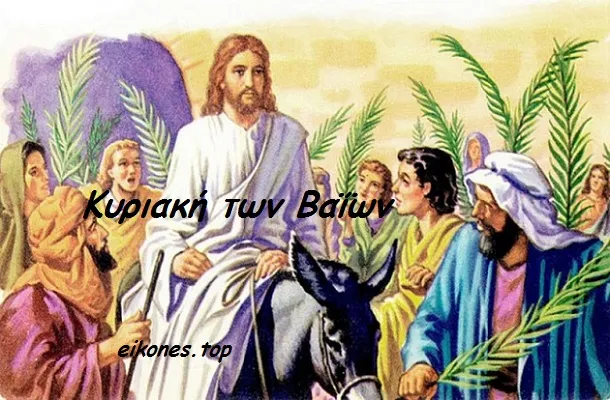 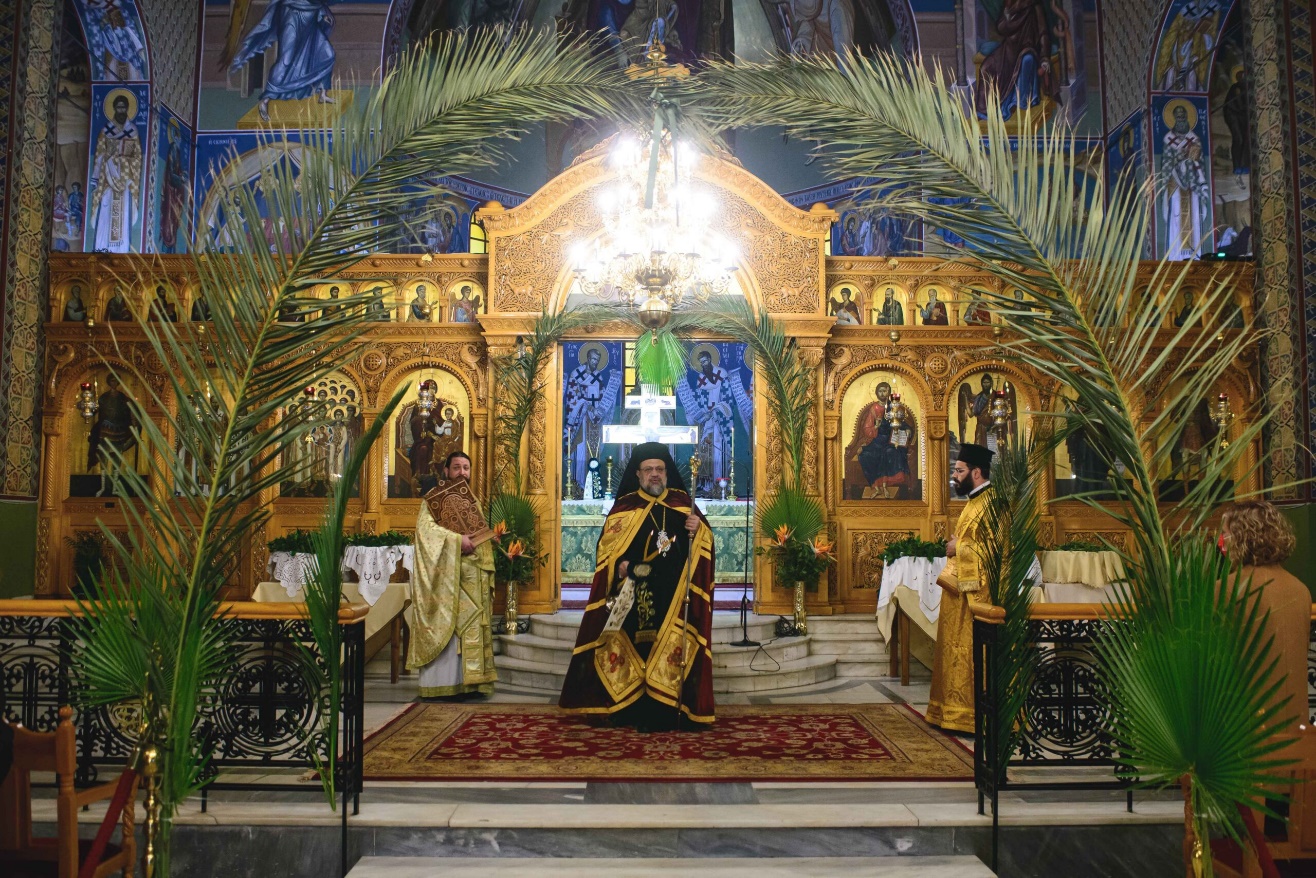 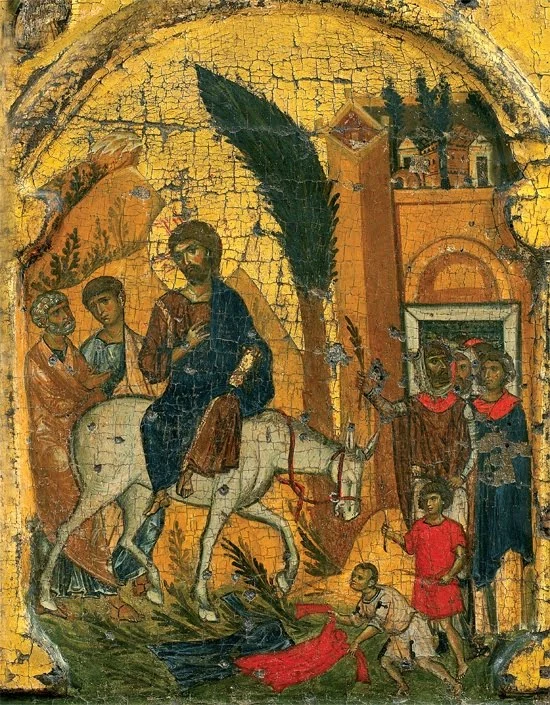 Κυριακή των Βαΐων
Květná neděle
9
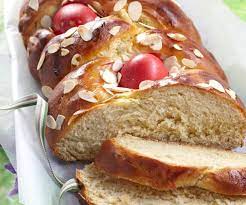 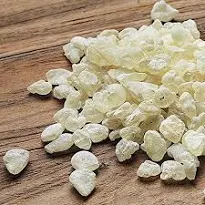 τσουρέκι
https://www.argiro.gr/recipe/eykola-tsourekia-xvris-zymvma/
μαστίχα
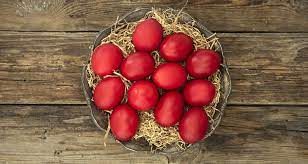 Κόκκινα αυγά
10
Zápatí prezentace
Velký pátek (Velký týden)
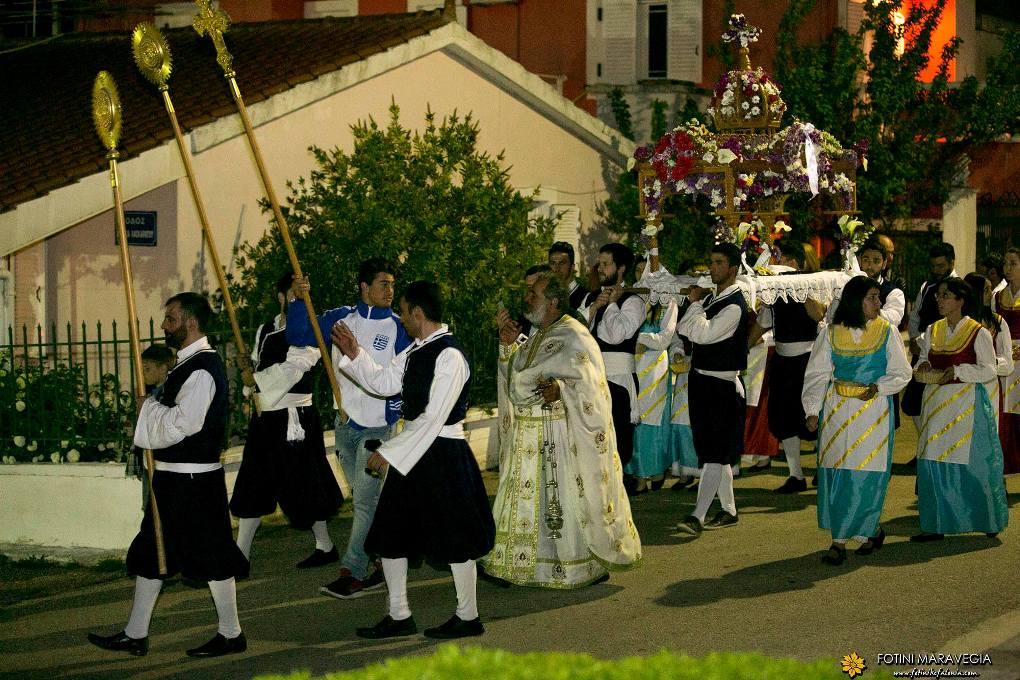 Epitaf, 16.st., Muzeum Benaki, Atény
ostrov Kefalonia
11
Ústav klasických studií
Video dole: Λεύκες Πάρου: Aναπαράσταση των Παθών από παιδιά! | Life Magazine
Επιτάφιος θρήνοςVelkopáteční hymnus
Αξιόν έστι μεγαλύνειν σε τον Ζωοδότην,τον εν τω Σταυρώ τας χείρας εκτείναντα,και συντρίψαντα το κράτος του εχθρού.
 


https://www.youtube.com/watch?v=vY4XwMBOL5g
Hodno jest chválit Tebe, dárce
 života,který jsi na kříž rozepjal ruce,
který jsi rozdrtil moc Nepřítele.
12
Ústav klasických studií
Pašijové hry na ostrově Paros
PŘEDCHOZÍ VIDEO: https://www.lifemagazine.gr/leukes-parou-ethima-anaparastasi-ton-pathon-apo-paidia/

Δεύτε λάβετε φως εκ του ανεσπέρου φωτός και δοξάσατε Χριστόν τον αναστάντα εκ νεκρών
13
Ústav klasických studií
14
Ústav klasických studií
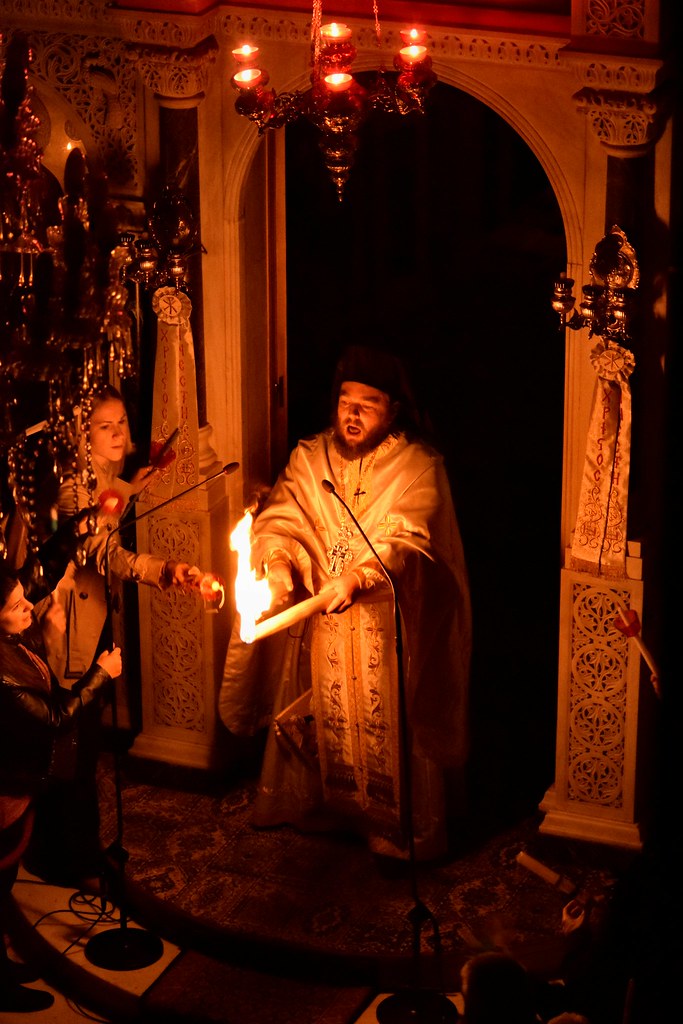 Velká (Bílá) sobota
Δεύτε λάβετε φως εκ του ανεσπέρου φωτός και δοξάσατε Χριστόν τον αναστάντα εκ νεκρών.
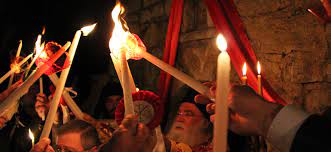 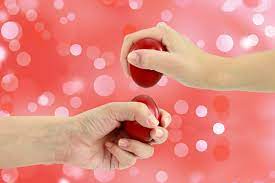 15
https://www.jamjar.gr/browse/59-pascha
Válka petard a ohňostrojů na ostrově Chios
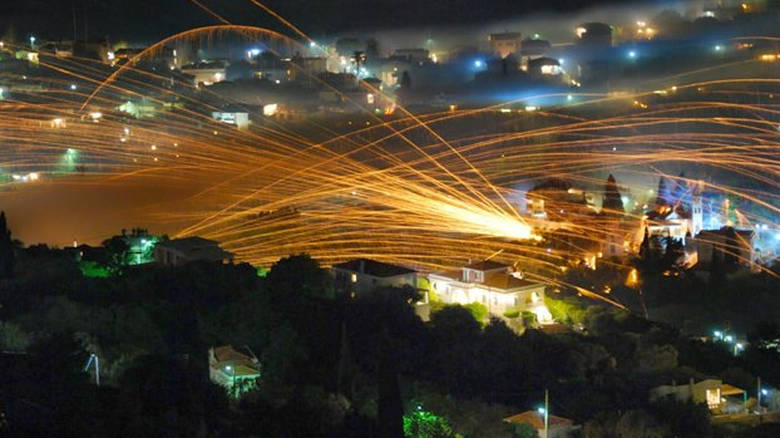 16
Ústav klasických studií
Λαμπρή, Ανάσταση, τσουγρίζω, αρνί, σουβλίζω
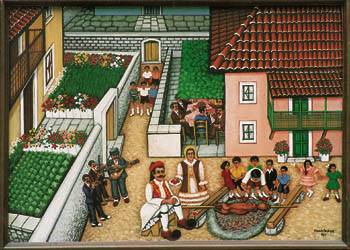 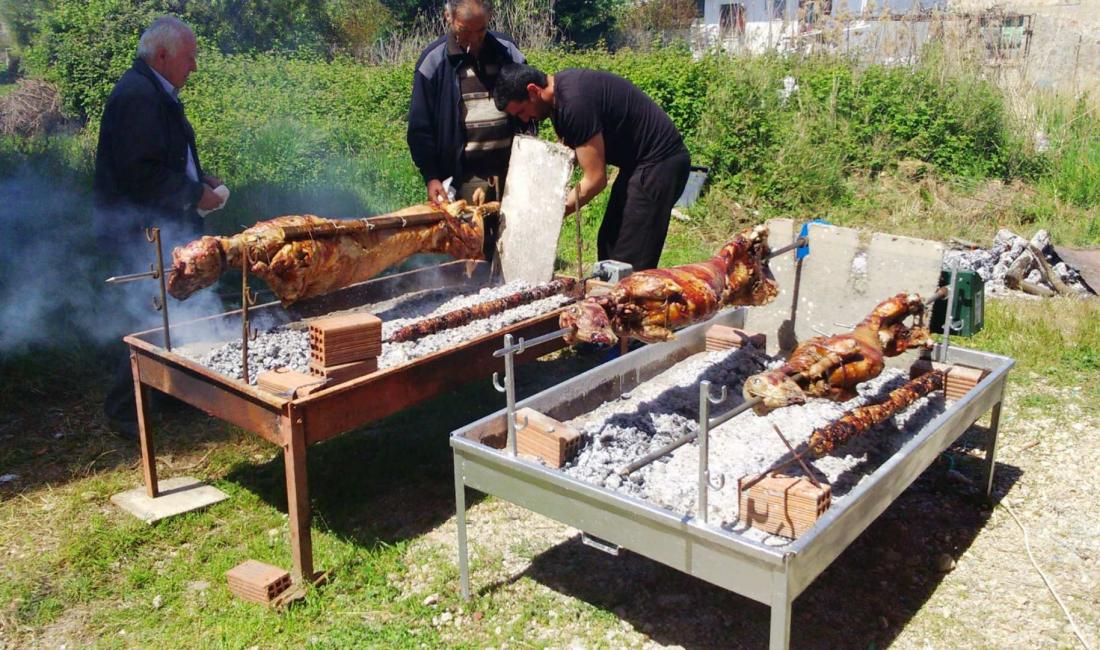 17
Zápatí prezentace
Zesnutí Bohorodičky (Nanebevzetí Panny Marie)
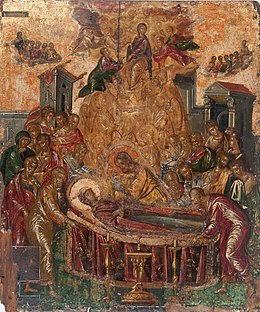 18
Zápatí prezentace
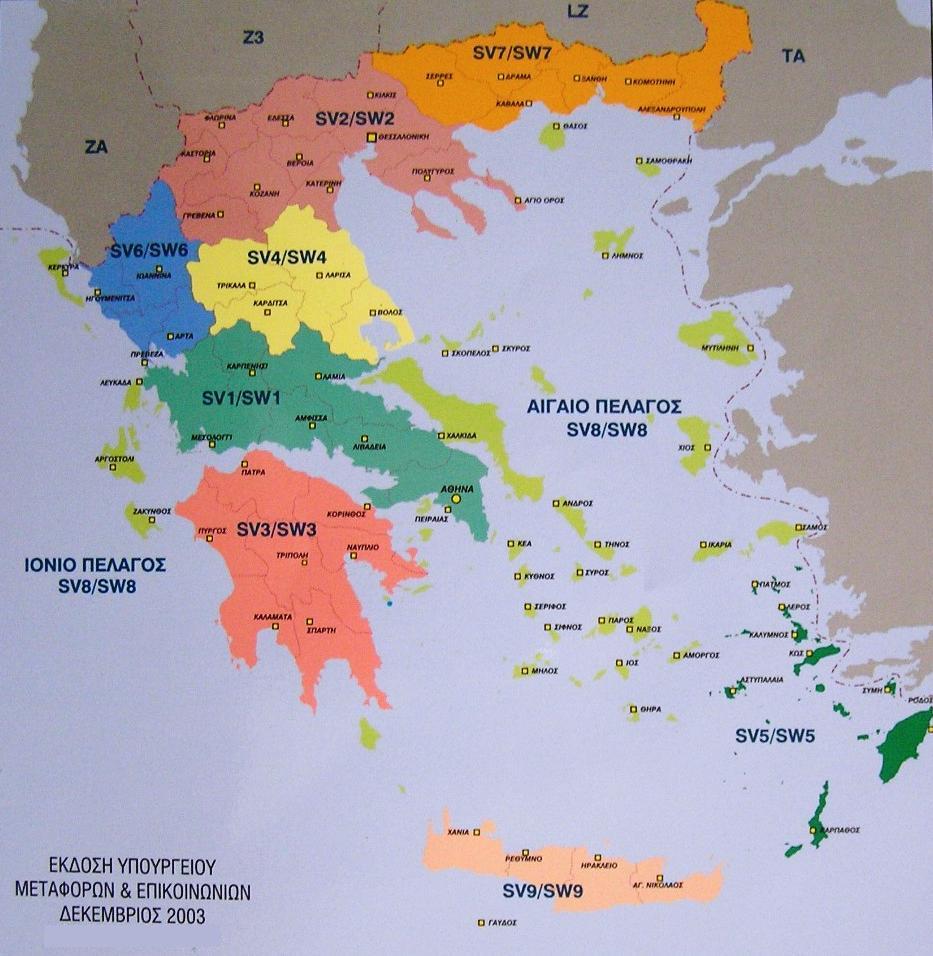 souostroví Kyklady
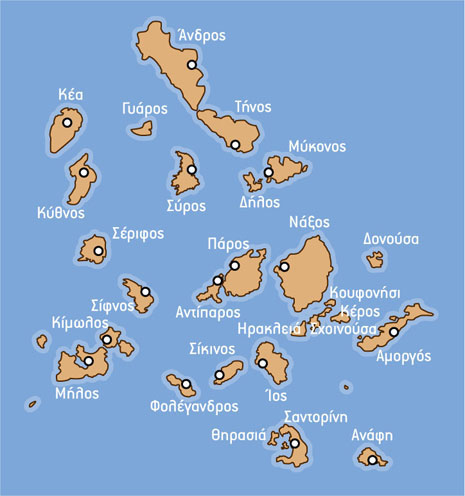 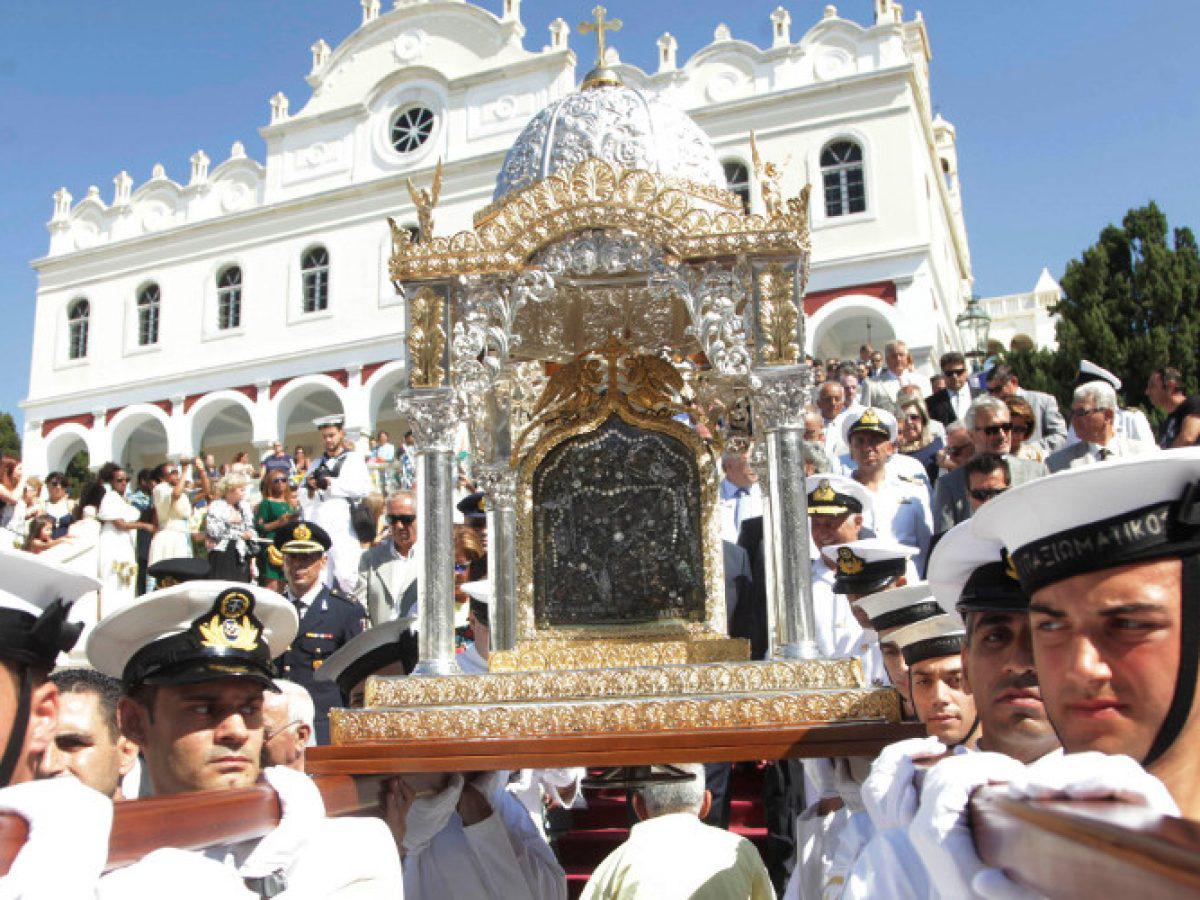 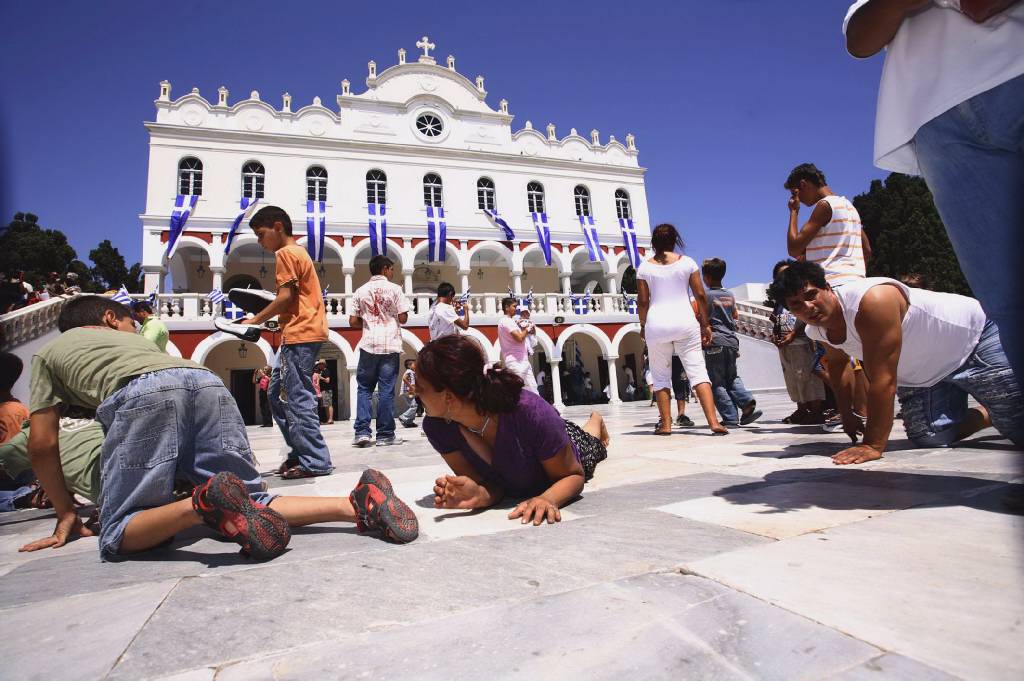 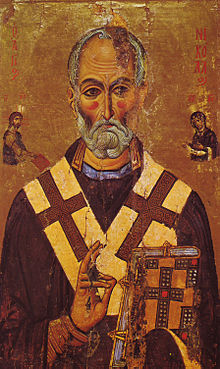 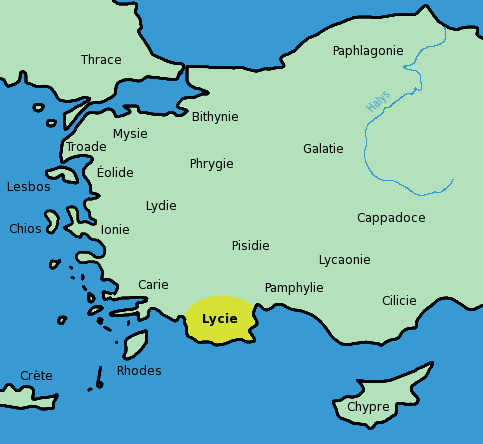 Sv. Mikuláš
Άγιος Νικόλαος
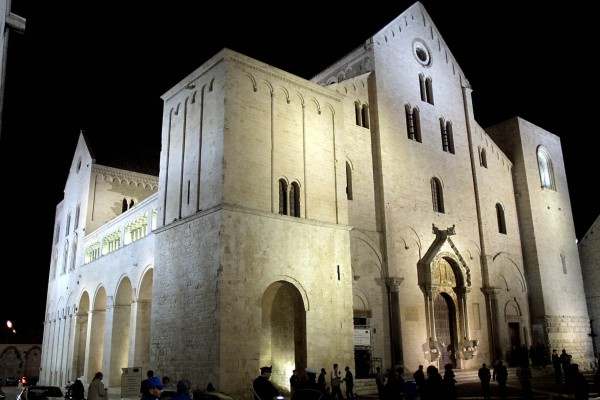 Bari, 
kostel sv. Mikuláše
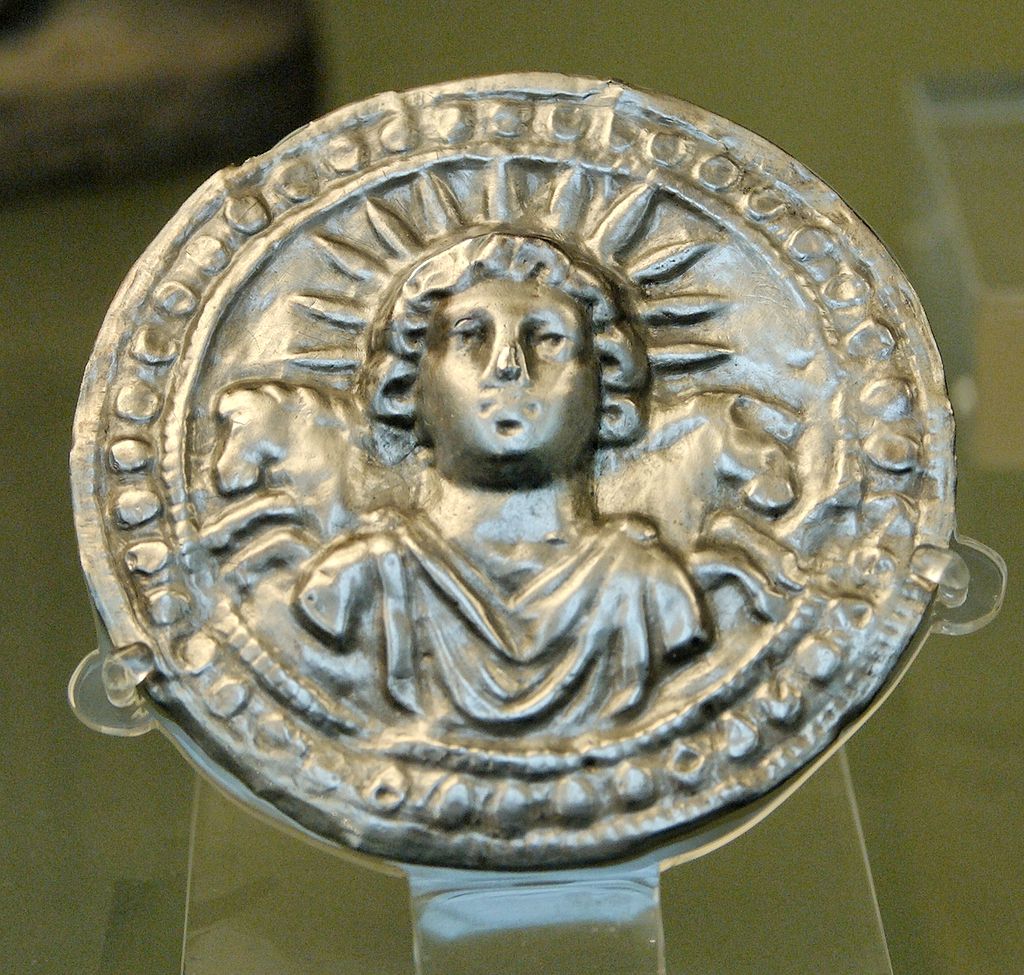 Sol Invictus,
stříbrný disk, 3. st. n. l.,
Britské muzeum
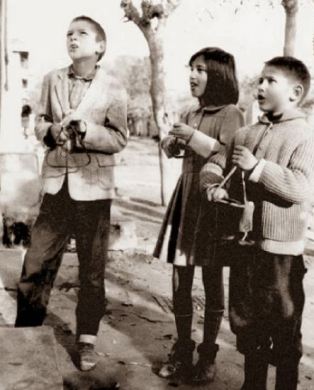 Koledy
Κάλαντα
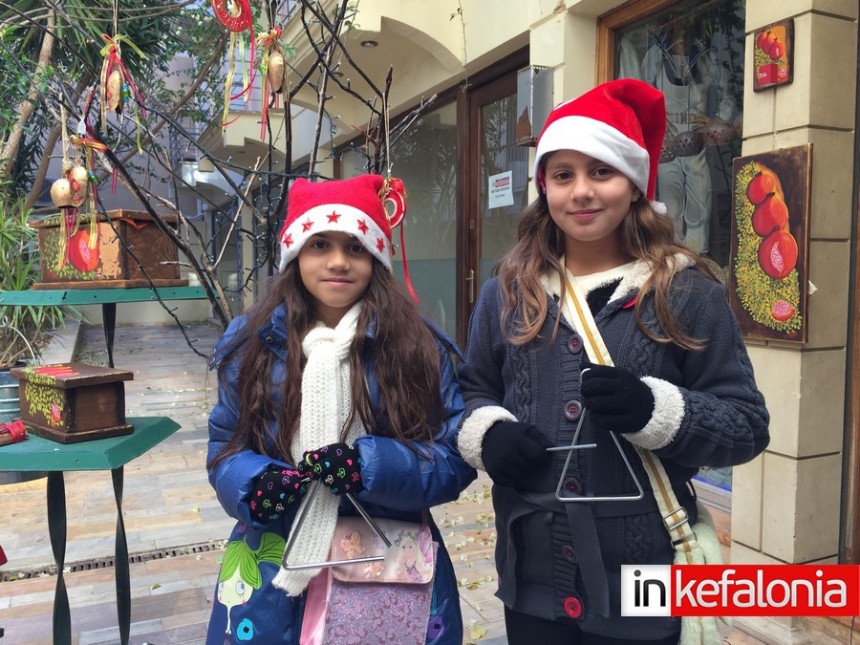 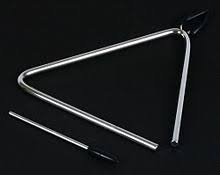 Καλήν εσπέραν (ημέραν) άρχοντες
 
Καλήν εσπέραν άρχοντες,
αν είναι ορισμός σας,
Χριστού τη Θεία γέννηση,
να πω στ' αρχοντικό σας.
Χριστός γεννάται σήμερον,
εν Βηθλεέμ τη πόλη,
οι ουρανοί αγάλλονται,
χαίρεται η φύσις όλη.
Εν τω σπηλαίω τίκτεται,
εν φάτνη των αλόγων,
ο βασιλεύς των ουρανών,
και ποιητής των όλων.
Good evening noblemen

Good evening noblemen
If this is your will,
Christ's holy birth
May I sing in your noble house
Christ is being born today
In the town of Bethlehem
Heavens rejoice
All of nature is happy.
Inside the cave (He) is being born
In a manger for horses
The King of the heavens
The Creator of everything.
https://www.youtube.com/watch?v=nSnhvgsTa04&ab_channel=HELLENICARISTON
25
Ústav klasických studií
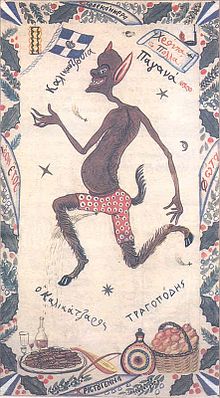 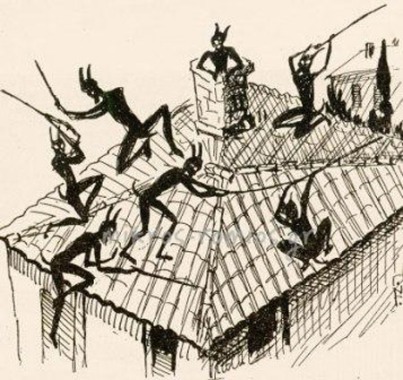 καλίκιον +  ἄντζα + -aros > Καλικάντζαρος
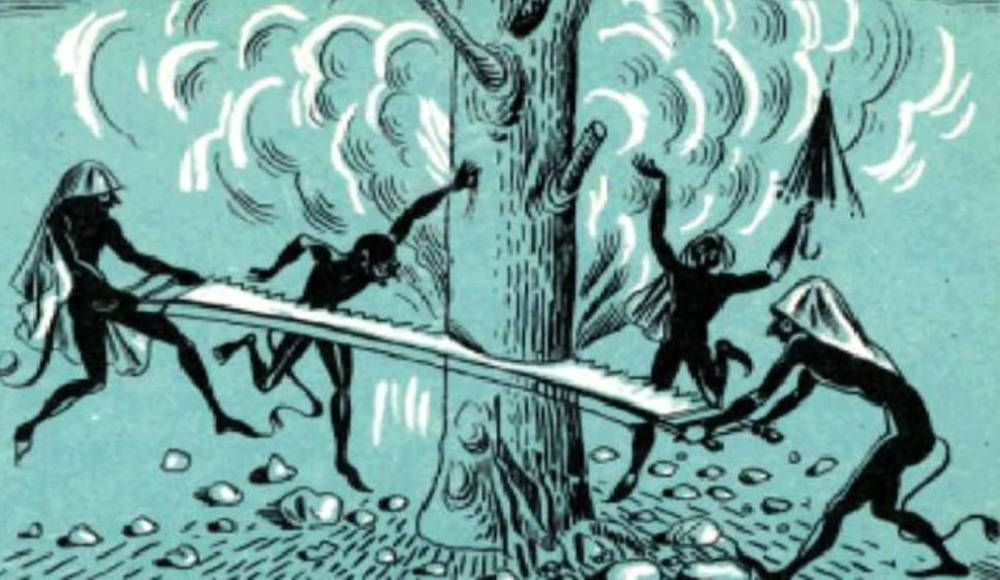 Kalikantzarové
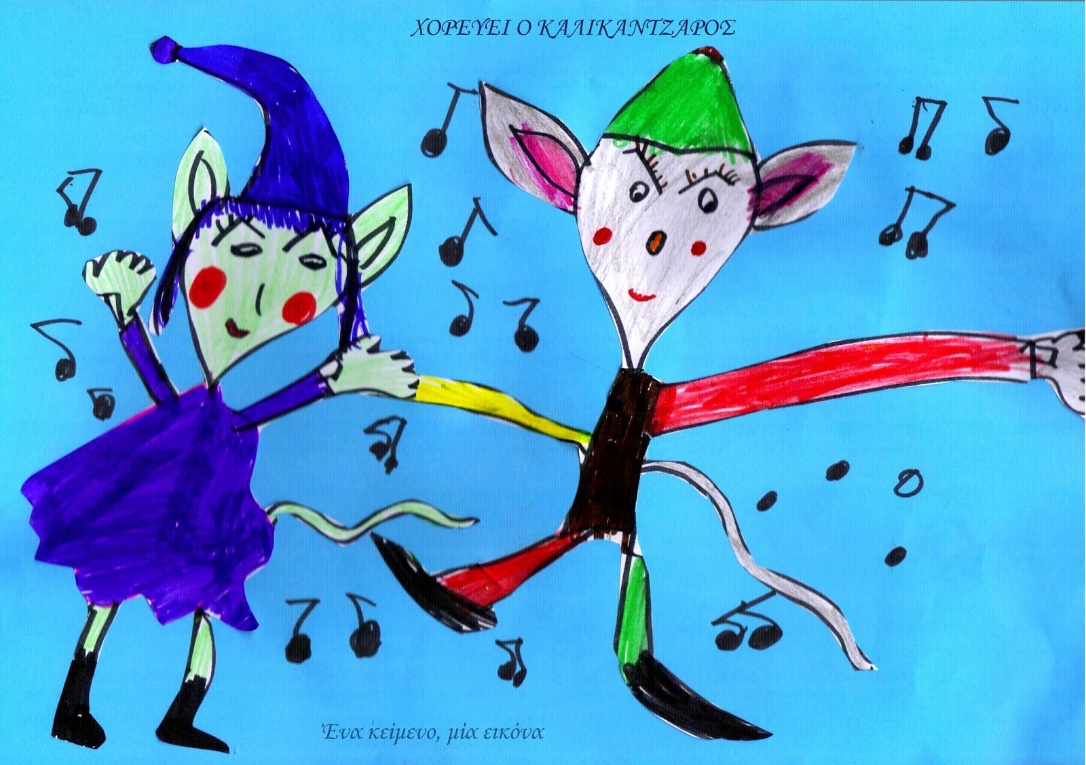 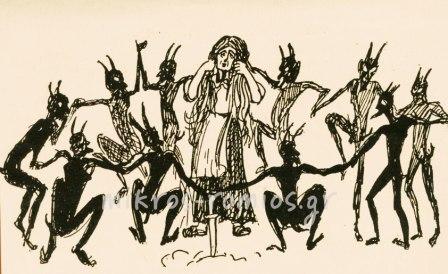 26
Zápatí prezentace
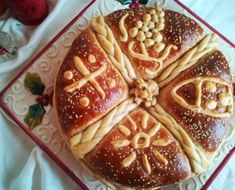 μελομακάρονα
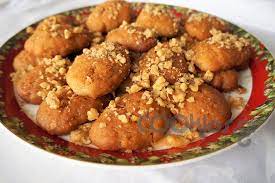 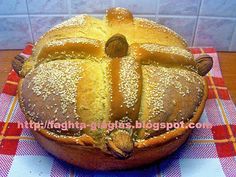 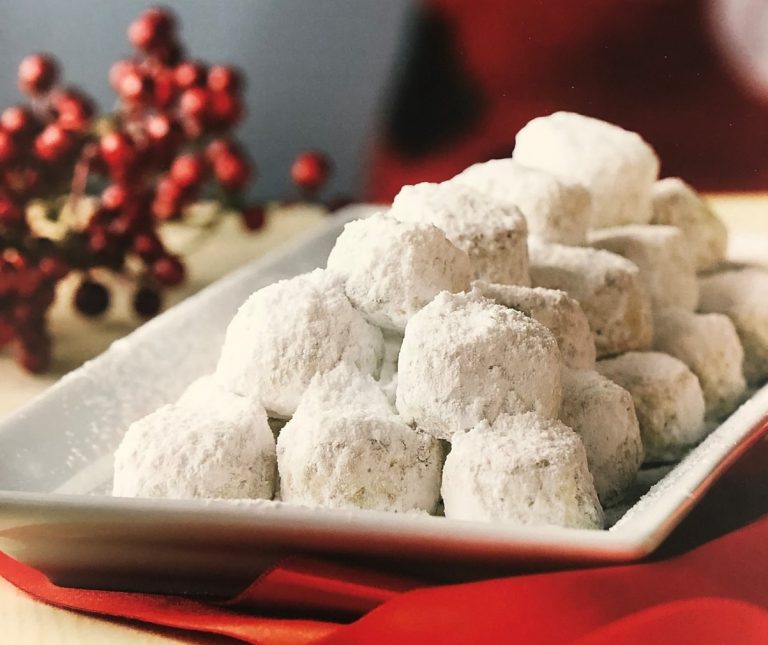 χριστόψωμο
κουραμπιέδες
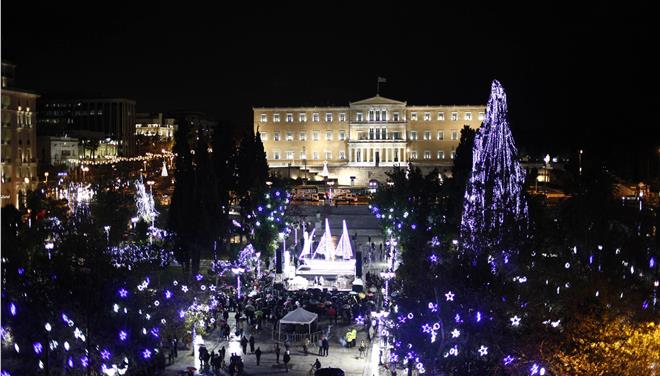 vánoční Atény, náměstí Syntagma, parlament
28
Ústav klasických studií
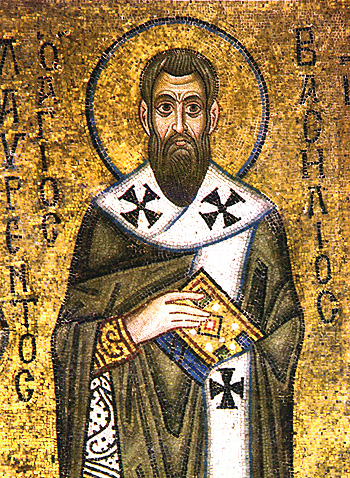 vasilopita
βασιλόπιτα
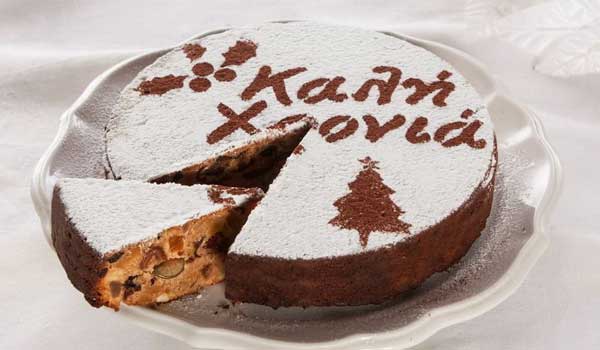 Basileios Veliký
Μέγας Βασίλειος
29
Ústav klasických studií
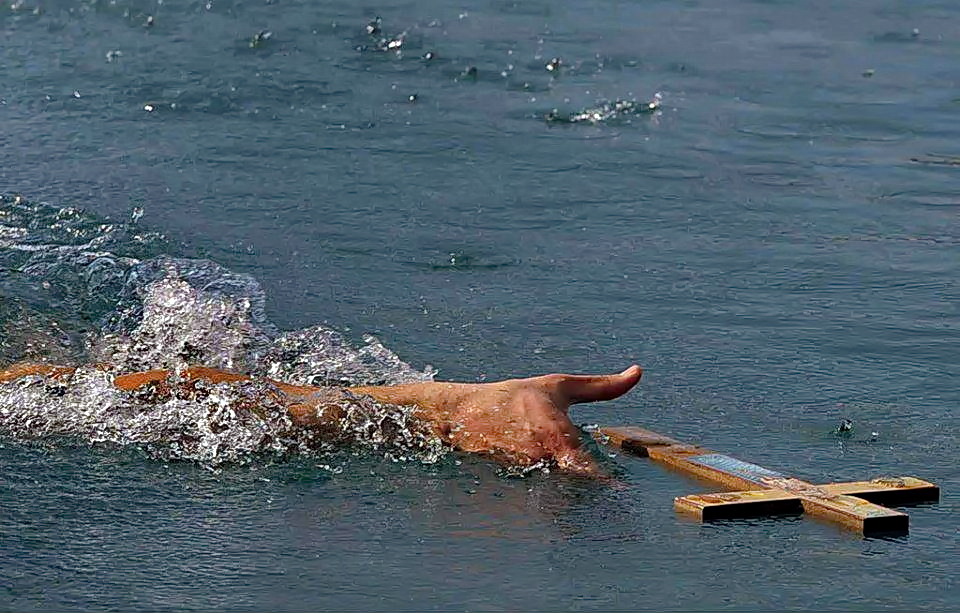 Theofanie Θεοφάνια
θεός +  φαίνω

 https://www.youtube.com/watch?v=TtiwTmDoLOE&ab_channel=ArxieratikosTinou

https://www.youtube.com/watch?v=a5XA-1npVWQ&ab_channel=cityvoice
30
Zápatí prezentace